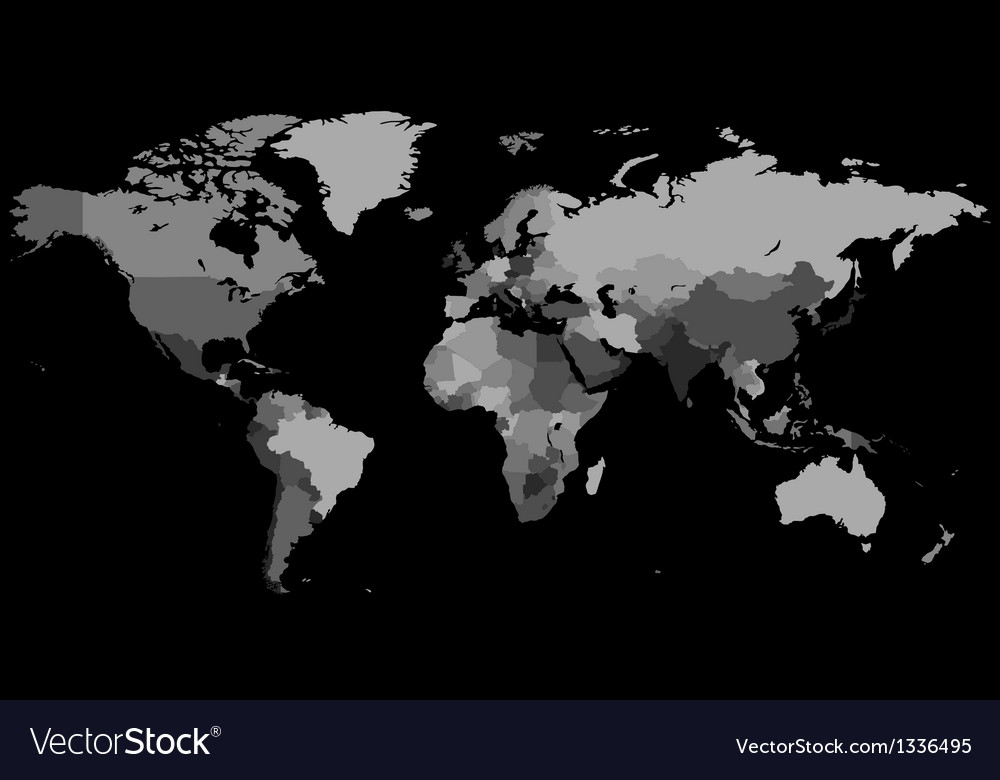 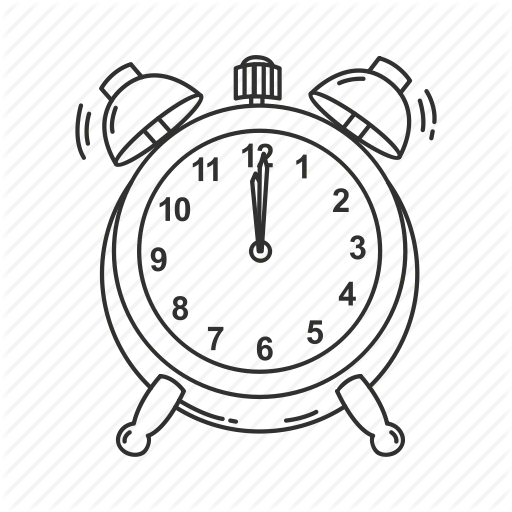 THE HOUR IS COMING
Matthew 10:16-26
Why are Americans so angry with each other?

				 The United States is caught in a 						 partisan hyperconflict that divides 
				 politicians, communities—and even
				 families. Politicians from the 
				 president to state and local office-
holders play to strongly-held beliefs and sometimes even pour fuel on the resulting inferno. This polarization has become so intense that many people no longer trust anyone from a differing perspective.
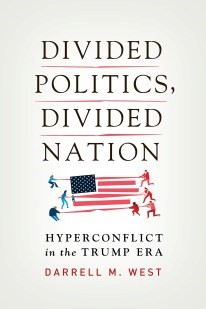 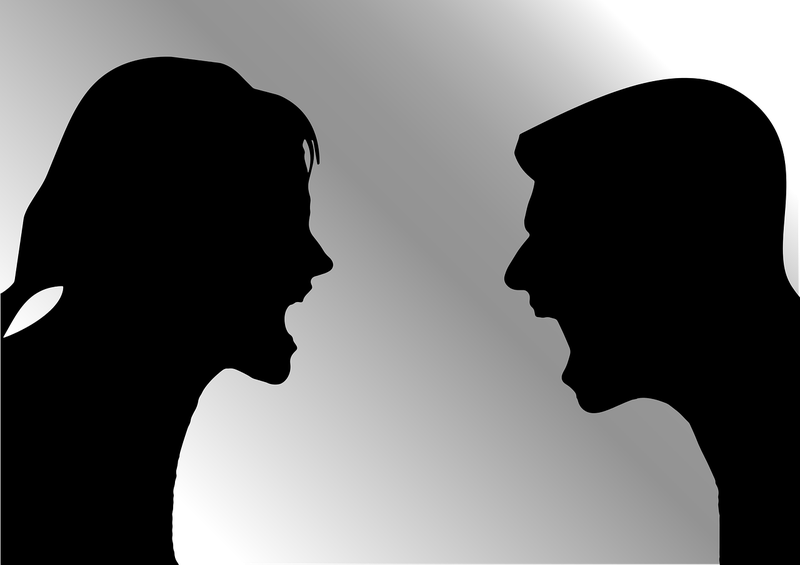 The devil’s agenda is to create division!
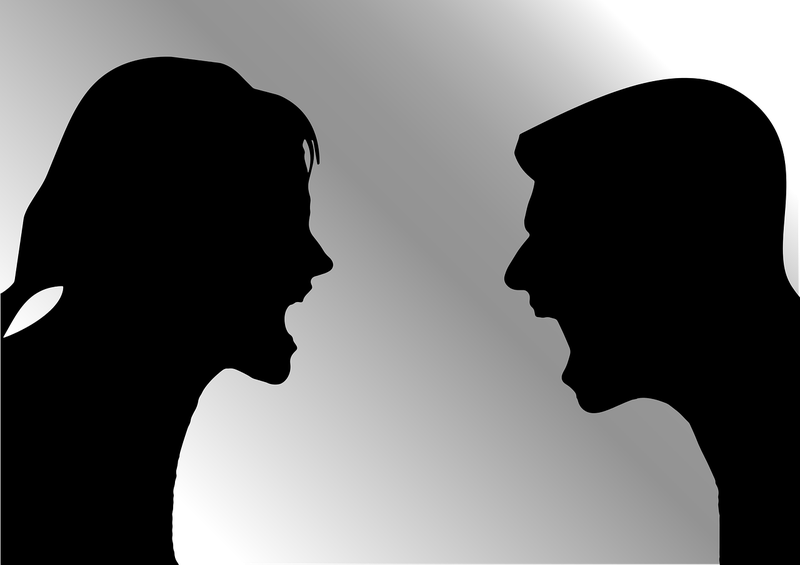 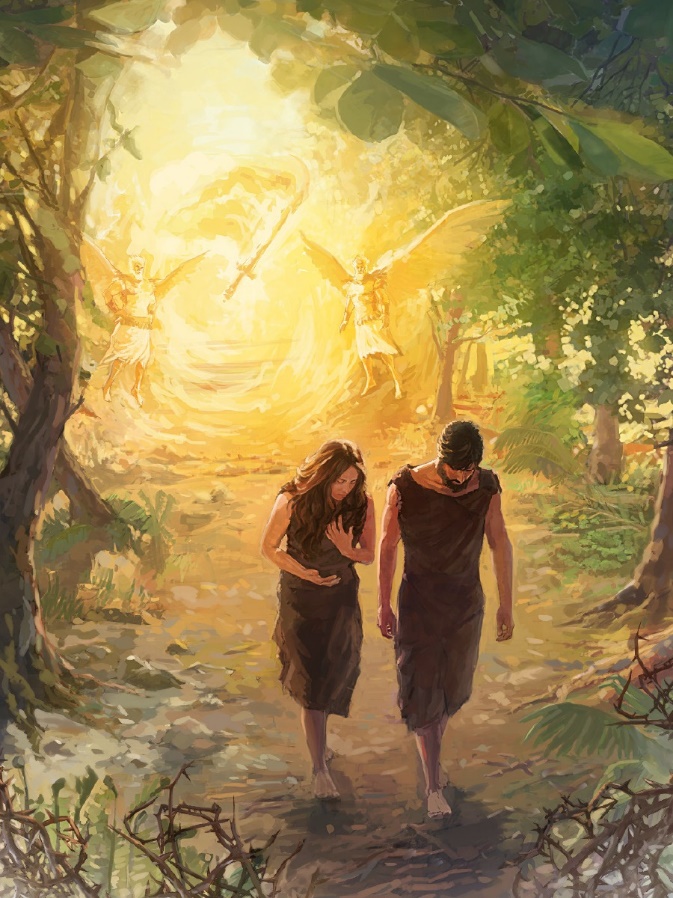 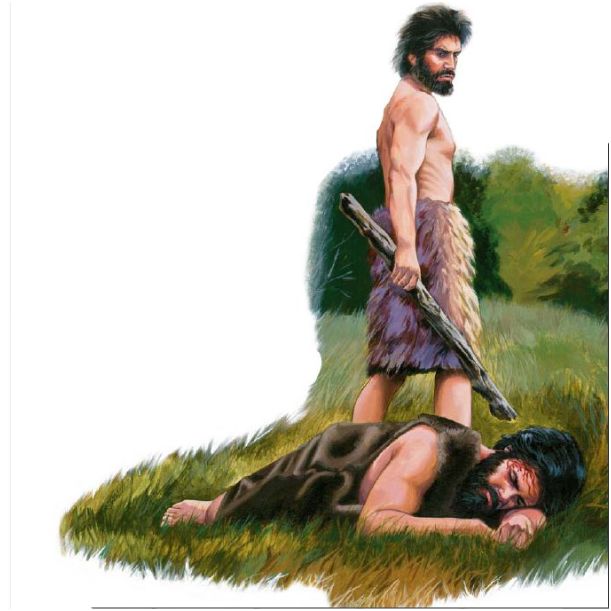 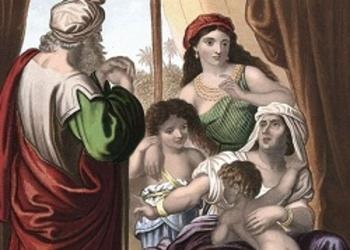 Adam & Eve
Cain 
and 
Able
Ishmael & Isaac
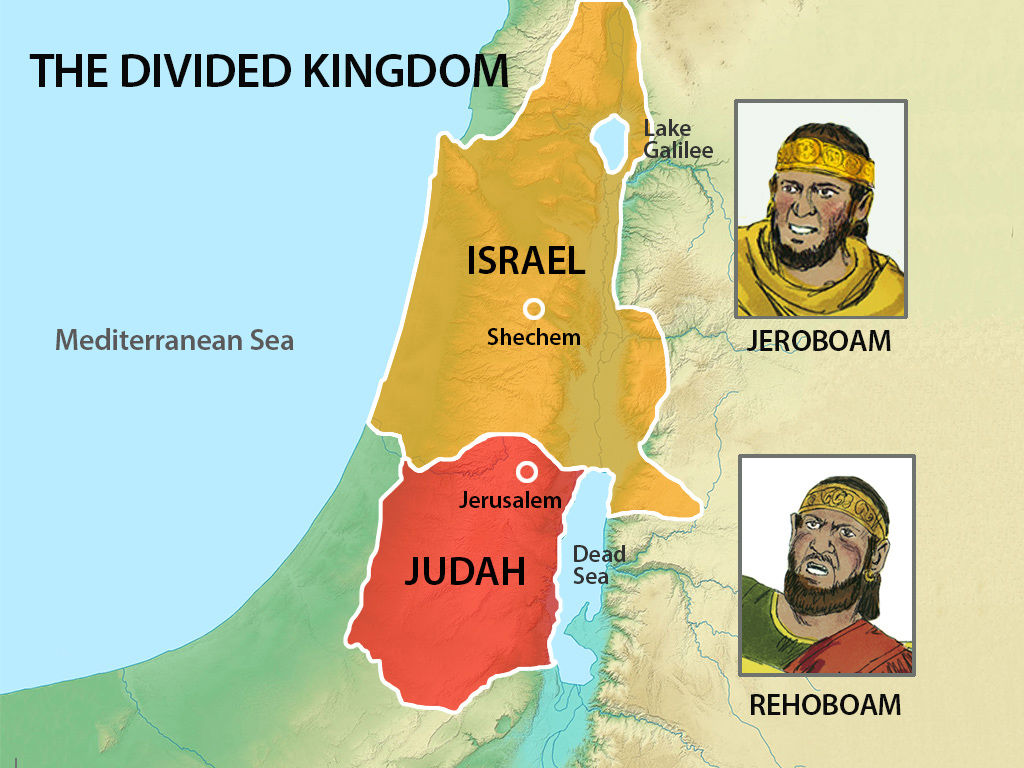 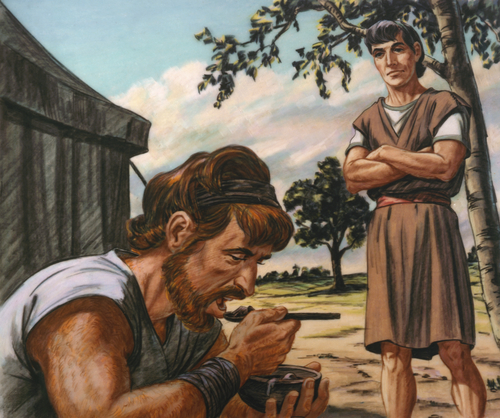 Jacob & Esau
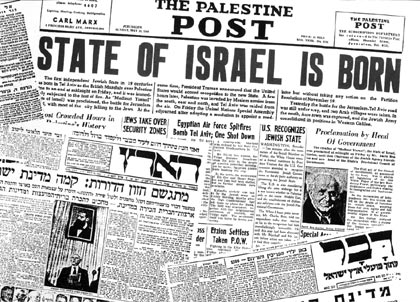 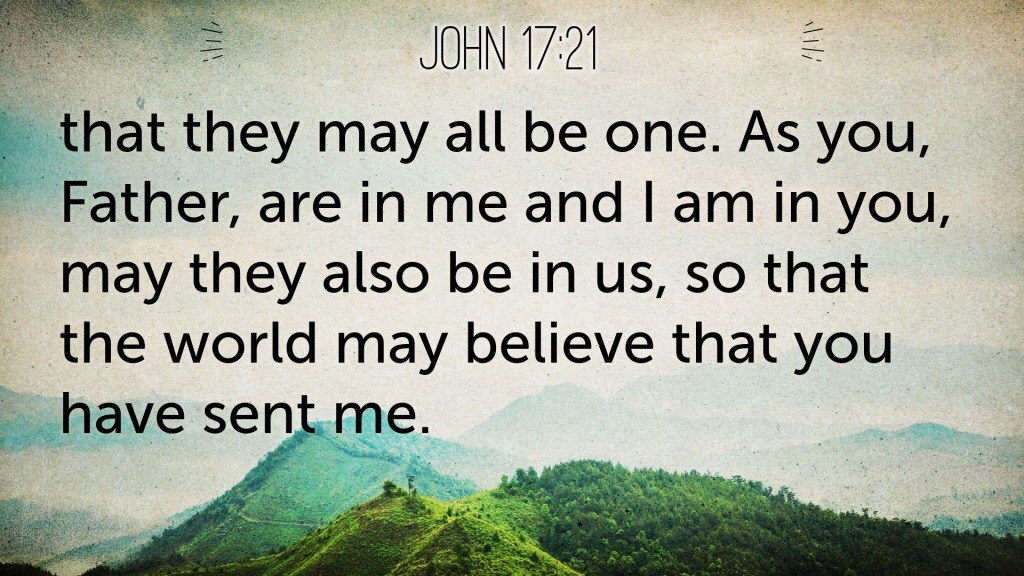 42All the believers devoted themselves to the apostles’ teaching, and to fellowship, and to sharing in meals (including the Lord’s Supper), and to prayer. 43A deep sense of awe came over them all, and the apostles performed many miraculous signs and wonders.
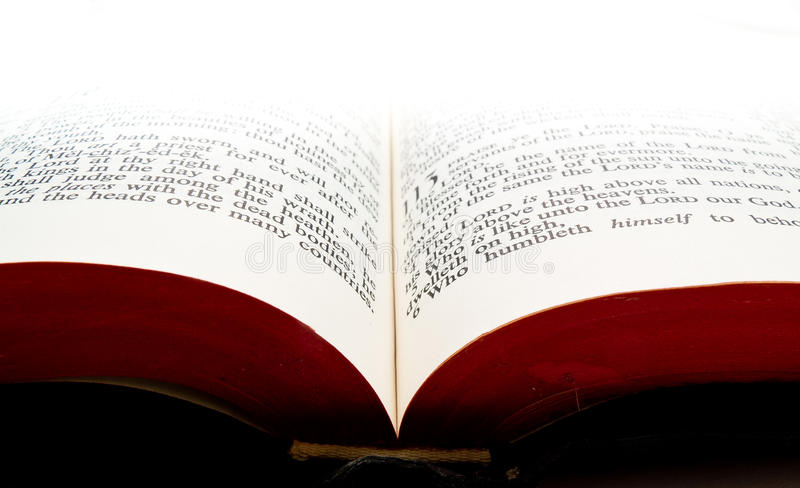 Acts 2:42-47 (NLT2)
44And all the believers met together in one place and shared everything they had. 45 They sold their property and possessions and shared the money with those in need. 46 They worshiped together at the Temple each day, met in homes for the Lord’s Supper,
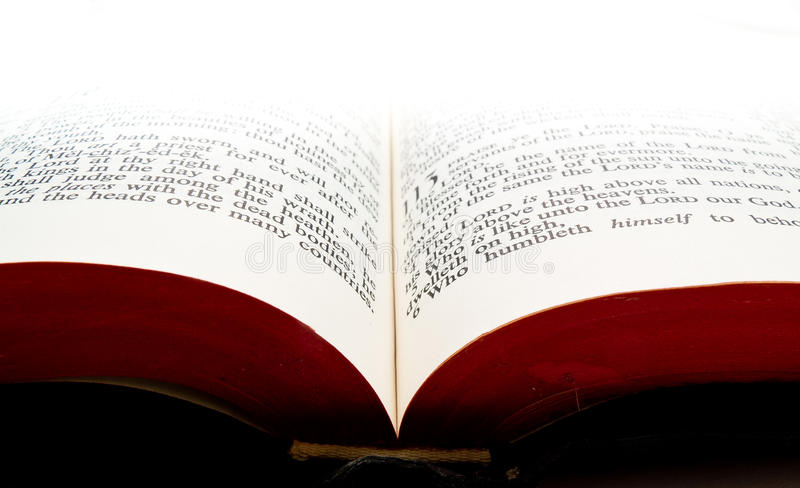 Acts 2:42-47 (NLT2)
and shared their meals with great joy and generosity— 47 all the while praising God and enjoying the goodwill of all the people. And each day the Lord added to their fellowship those who were being saved.
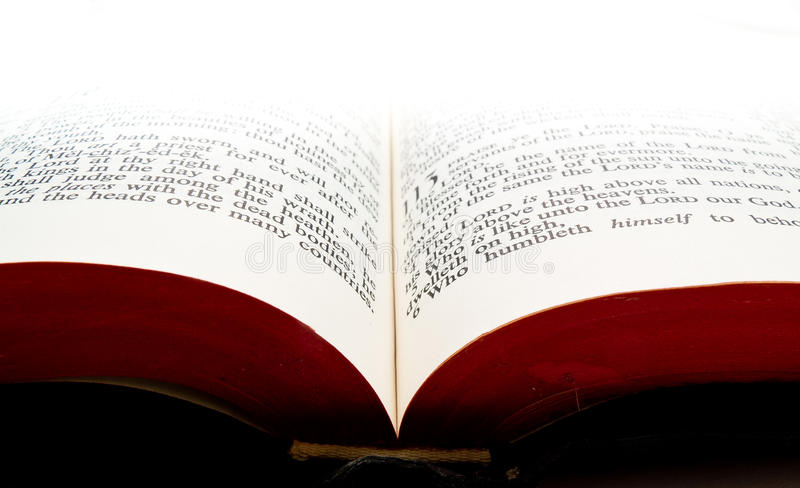 Acts 2:42-47 (NLT2)
32 All the believers were united in heart and mind. And they felt that what they owned was not their own, so they shared everything they had. 33 The apostles testified powerfully to the resurrection of the Lord Jesus, and God’s great blessing was upon them all.
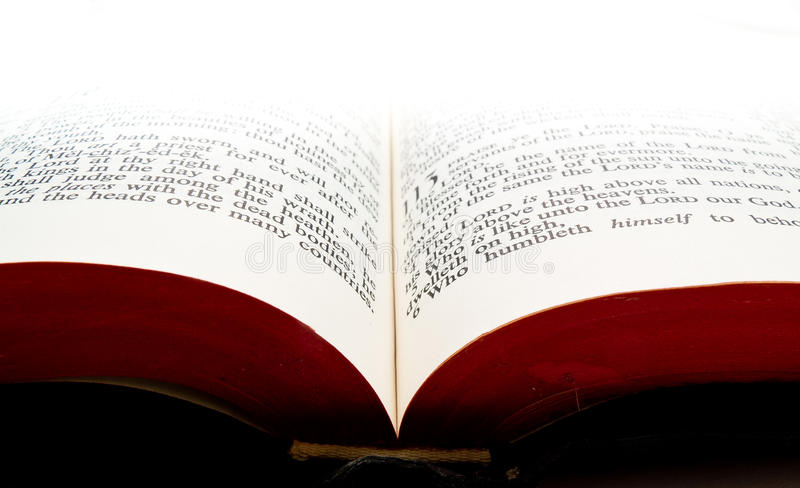 Acts 4:32-35 (NLT2)
34 There were no needy people among them, because those who owned land or houses would sell them 35 and bring the money to the apostles to give to those in need.
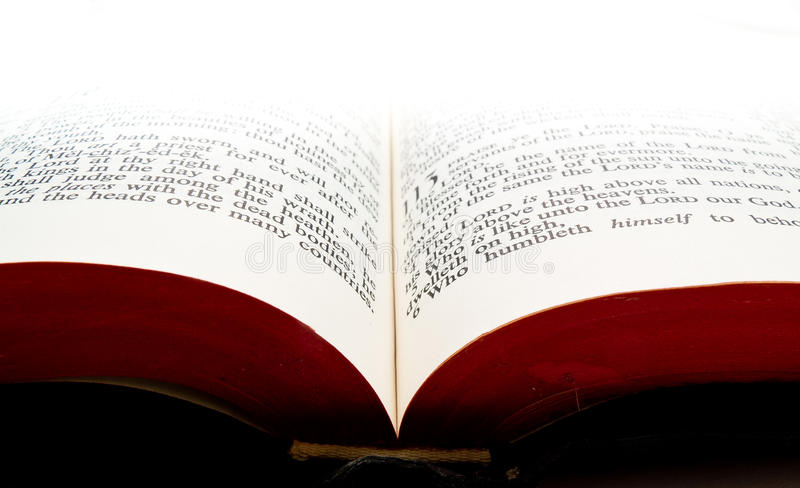 Acts 4:32-35 (NLT2)
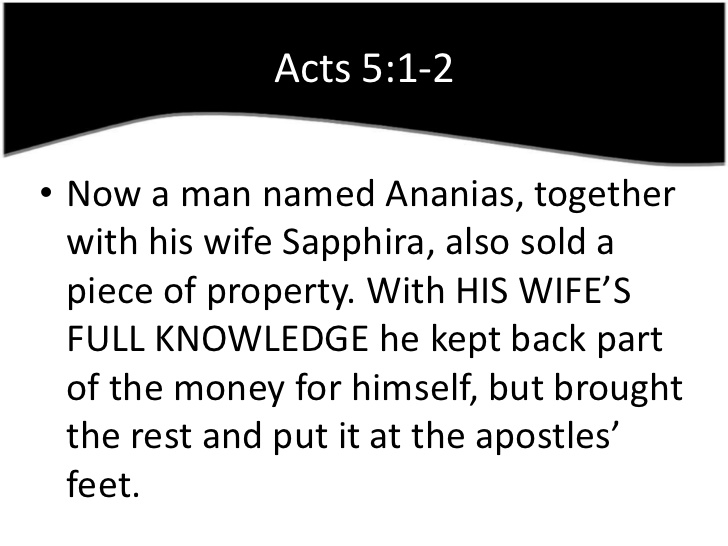 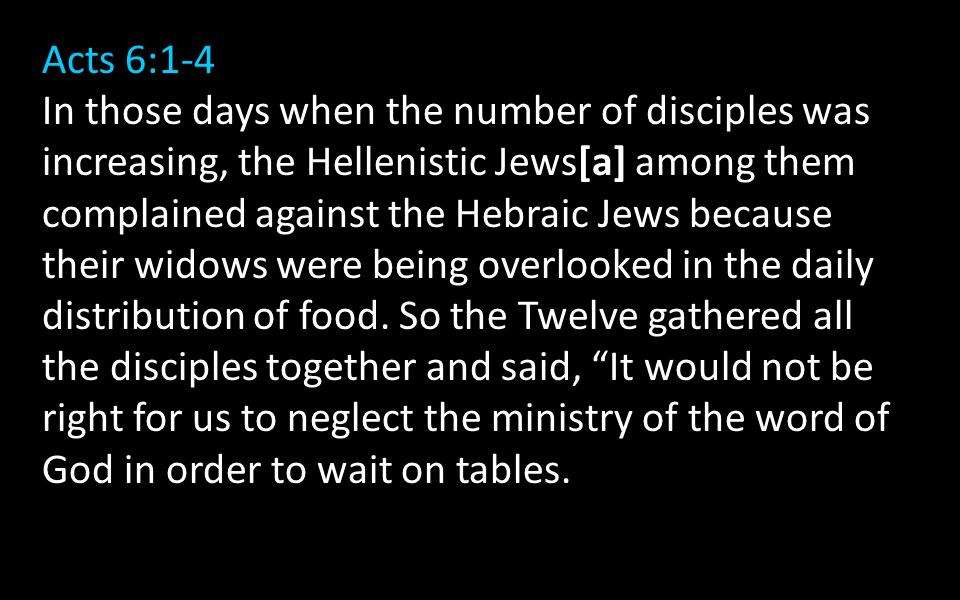 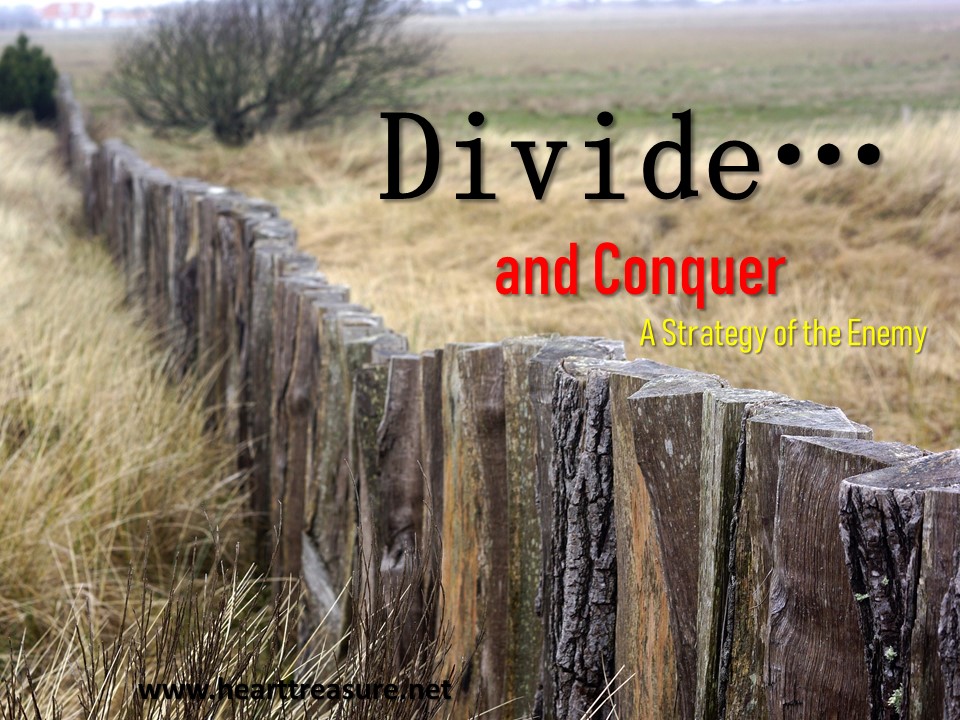 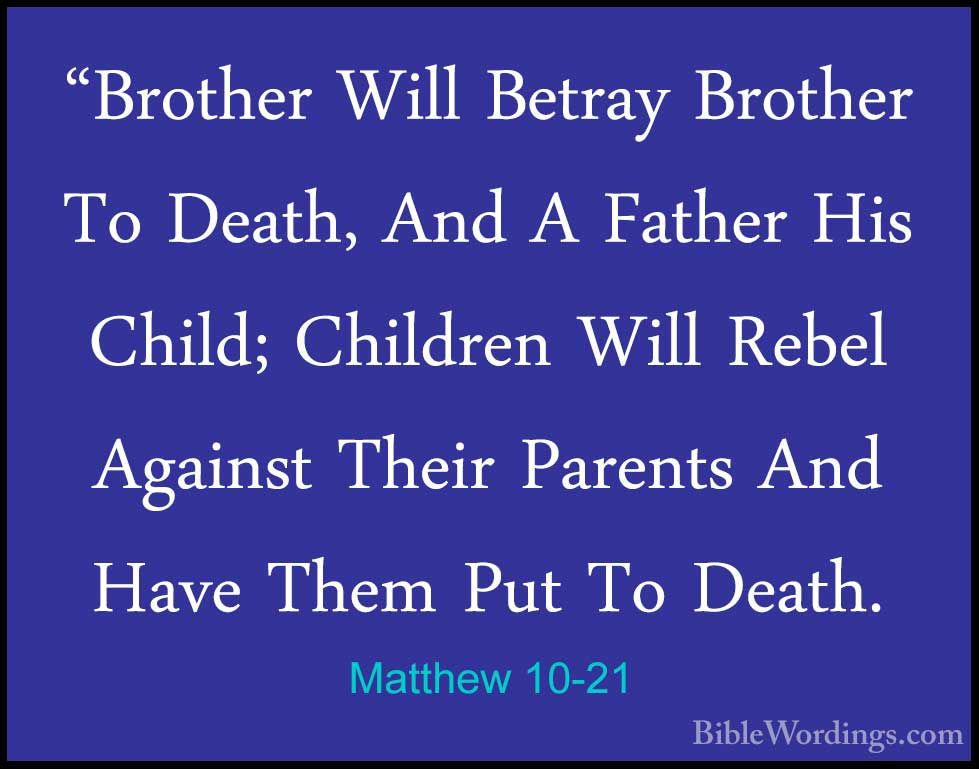 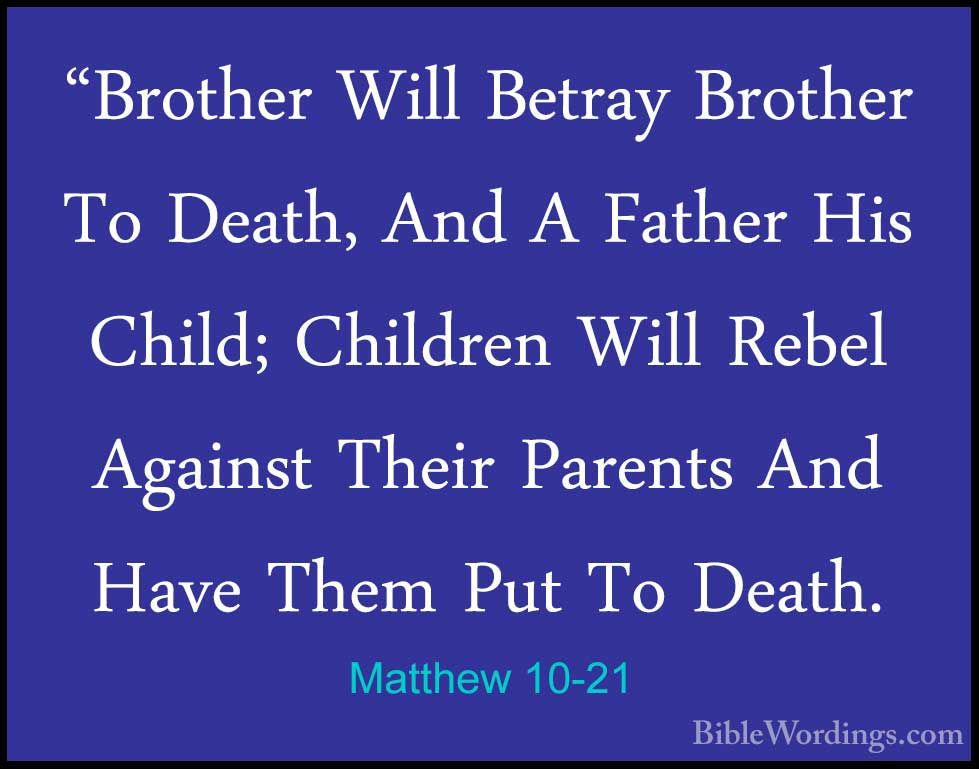 MORE IS CAUGHT THAN TAUGHT
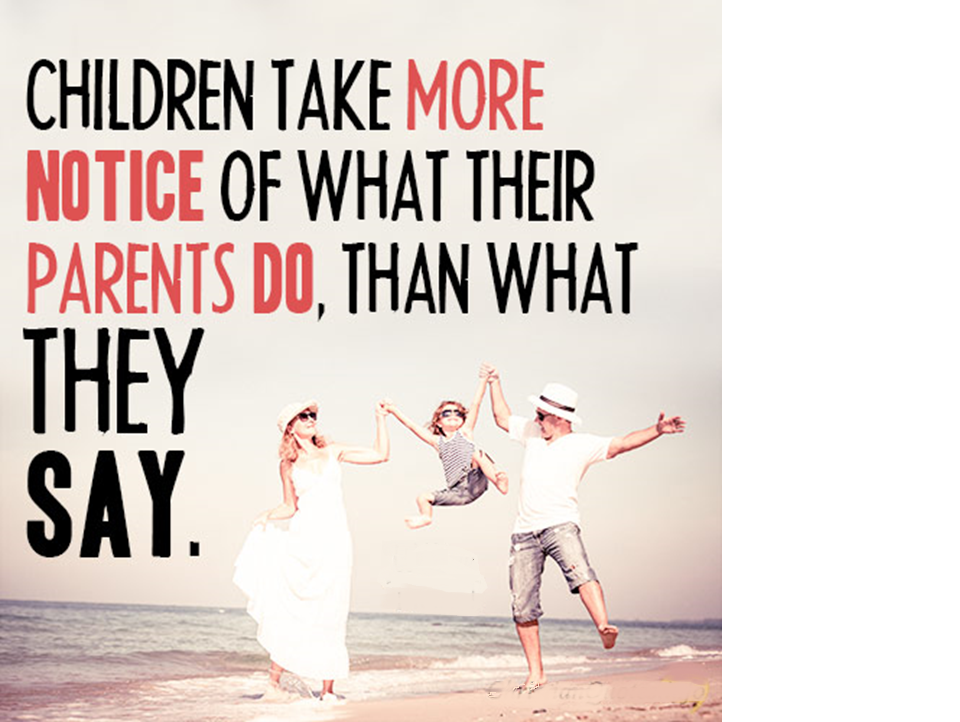 Don’t just 
give advice
Live it!
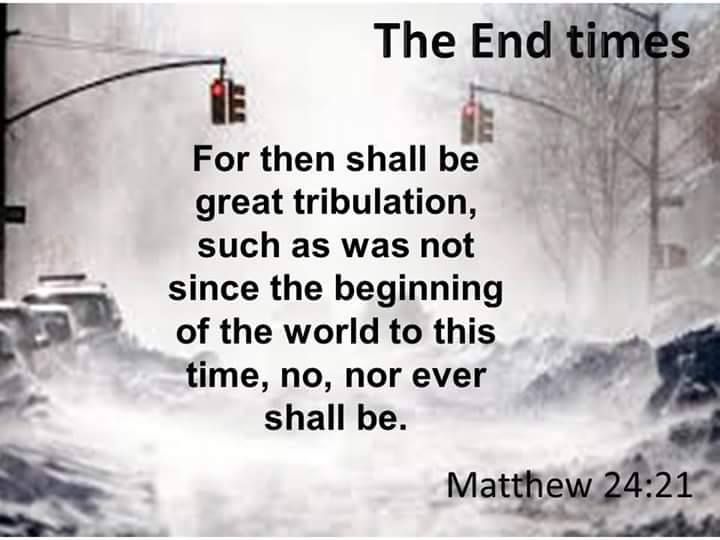 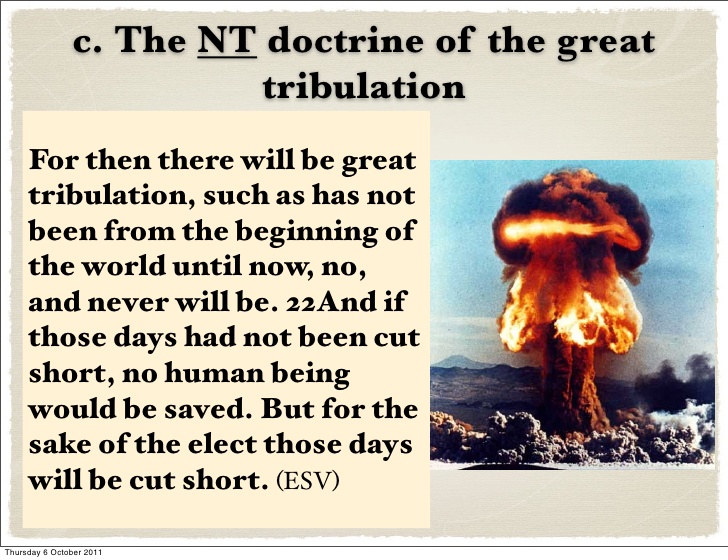 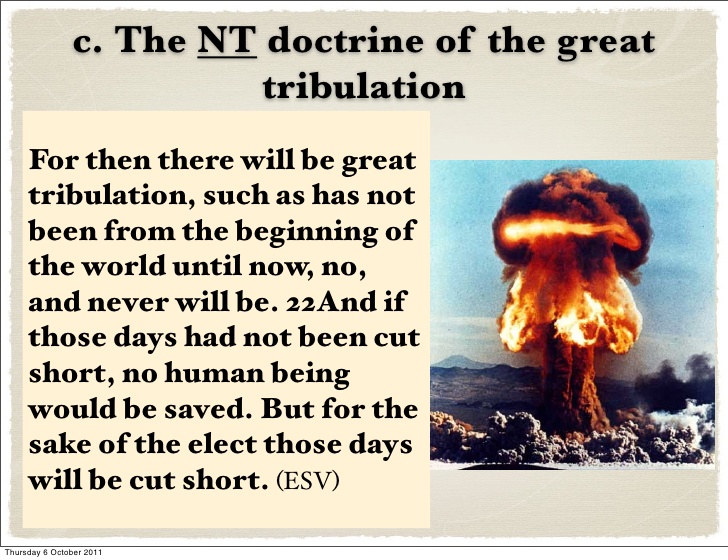 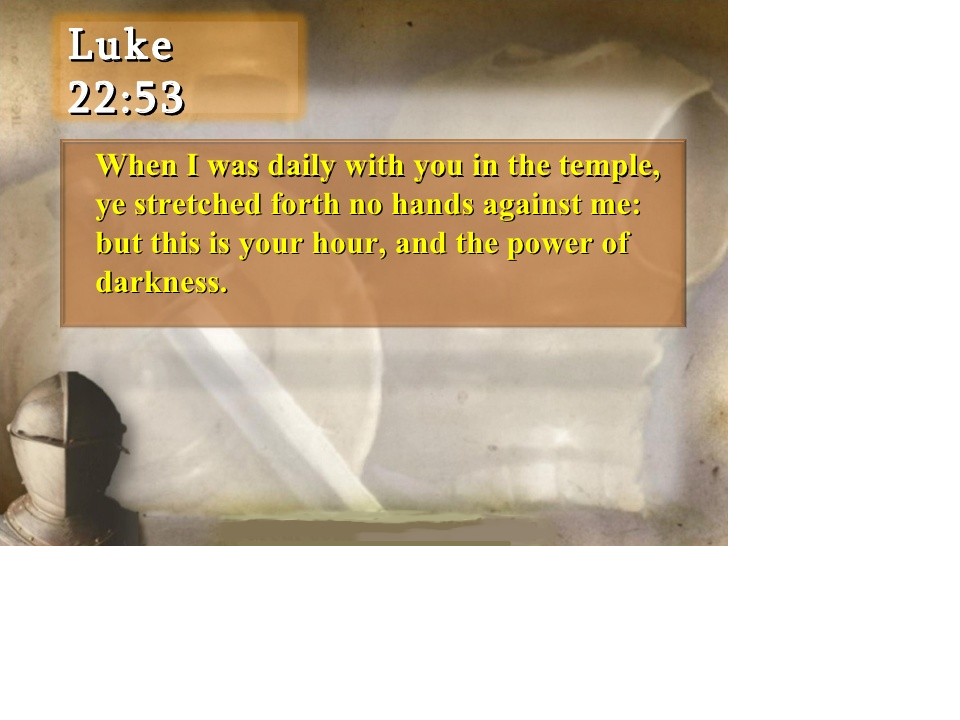 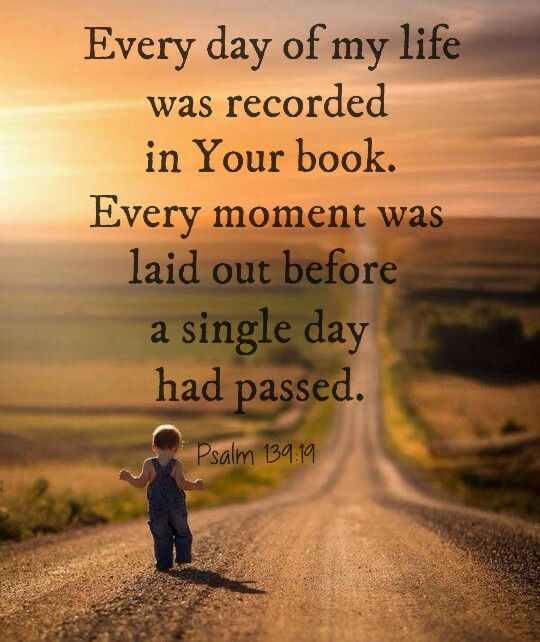 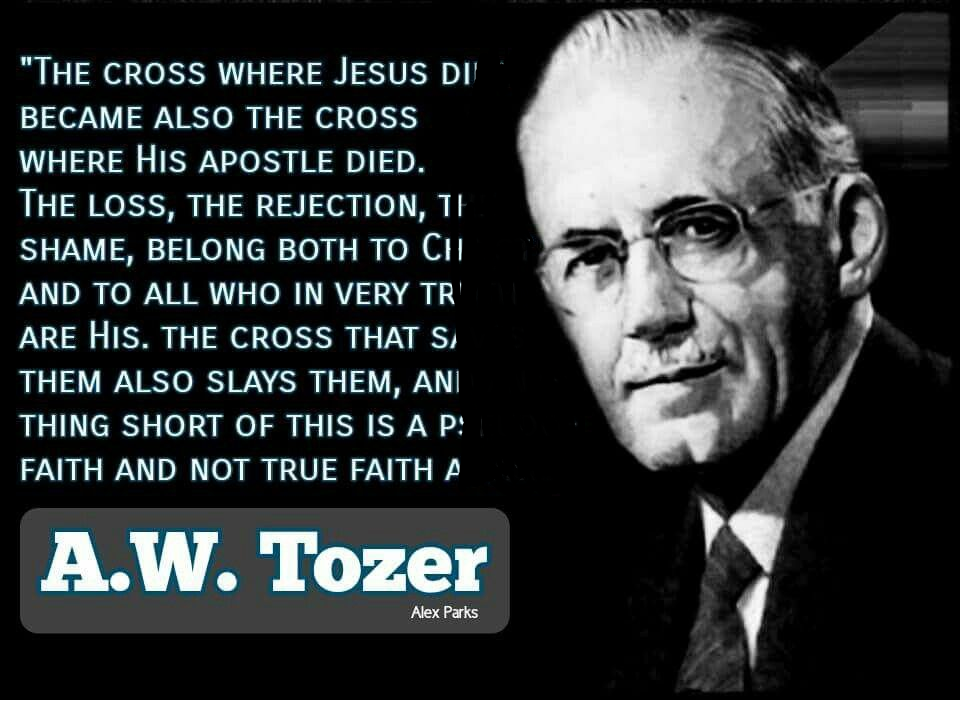 “The man of true faith may live in the absolute assurance that his steps are ordered by the Lord. For him accident is outside the bounds of possibility. He cannot be torn from this earth one hour ahead of the time which God has appointed, and he cannot be detained on earth one moment after God is done with him here.”
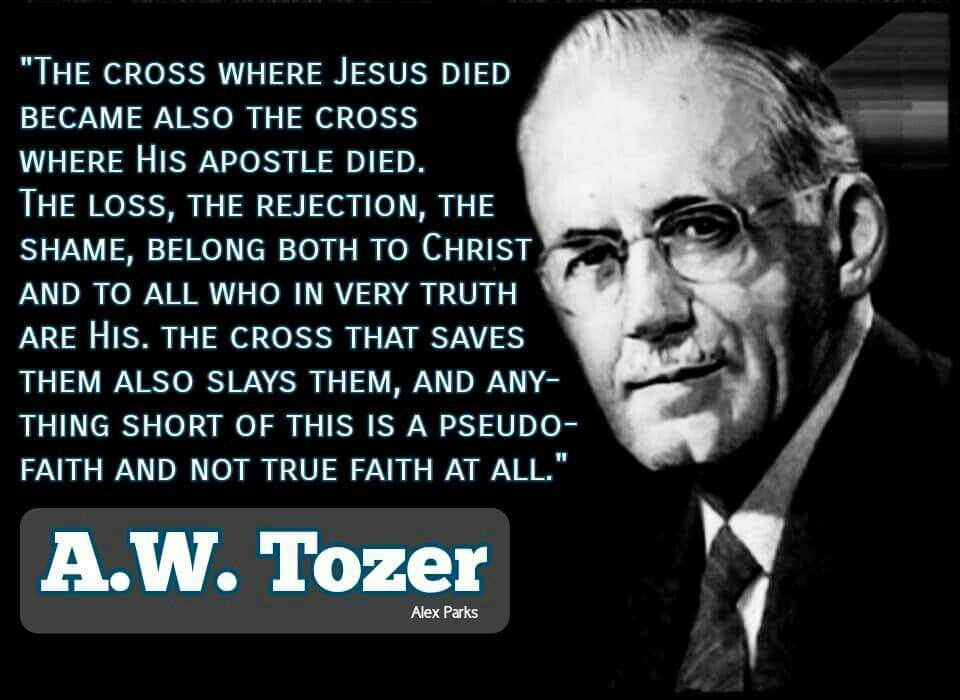 MATTHEW 10:24-25
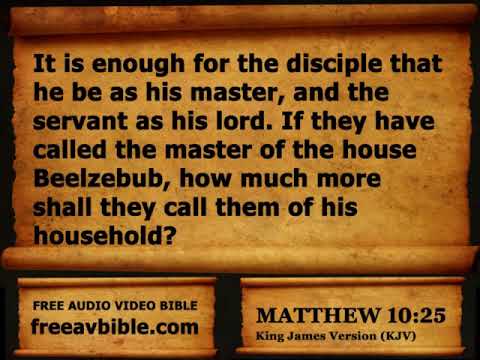 They will deliver you up to tribulation and put you to death, and you will be hated by all nations for my name’s sake. And then many will fall away, betray one another and hate one another. Then many false prophets will rise up and lead many astray.
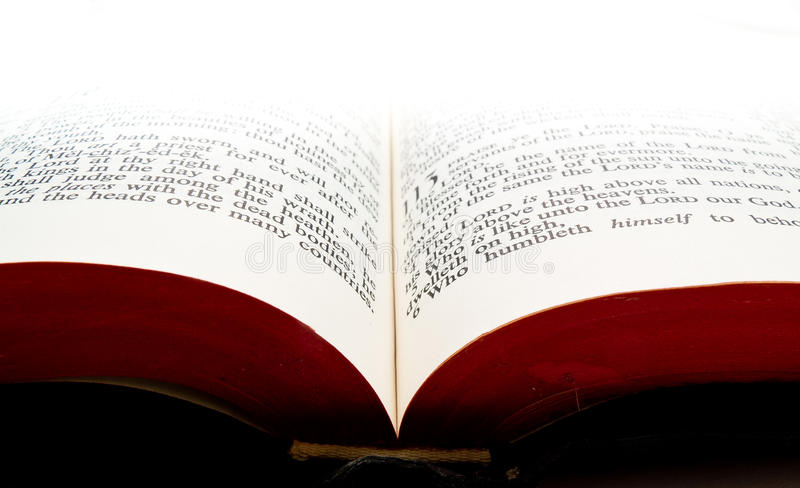 Matthew 24:9-14
And because wickedness is multiplied, most men’s love will grow cold. But he who endures to the end will be saved. And this gospel of the kingdom will be preached throughout the whole world as a testimony to all nations, and then the end will come.
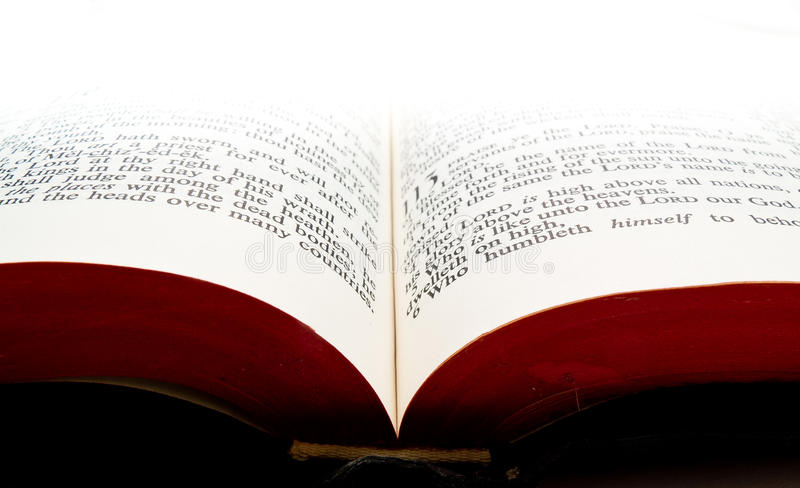 Matthew 24:9-14
At that time shall arise Michael, the great prince who has charge of your people [the great angel who has charge over Israel and the affairs of God’s government] and there shall be a time of trouble, such as never has been since there was a nation till that time.
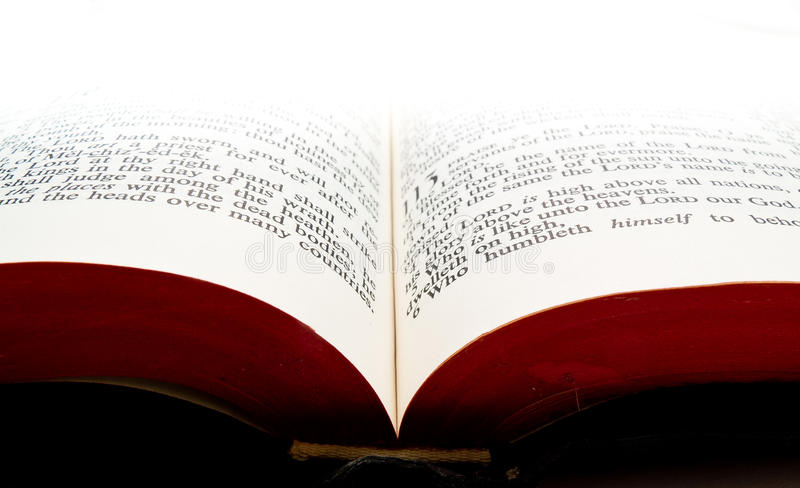 Daniel 12:1-4
But at that time your people shall be delivered, every one whose name shall be found written in the book. And many of those who sleep in the dust of the earth shall awake, some to everlasting life and some to shame and everlasting contempt.
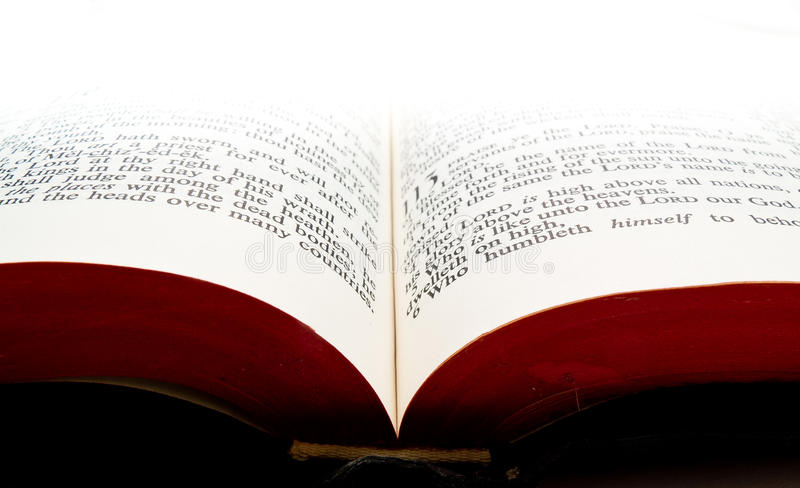 Daniel 12:1-4
And those who are wise shall shine like the brightness of the firmament, and those who turn many to righteousness like the stars forever and ever. But you, Daniel, shut up the words, and seal the book until the time of the end; many shall run to and fro, and knowledge shall be increased.”
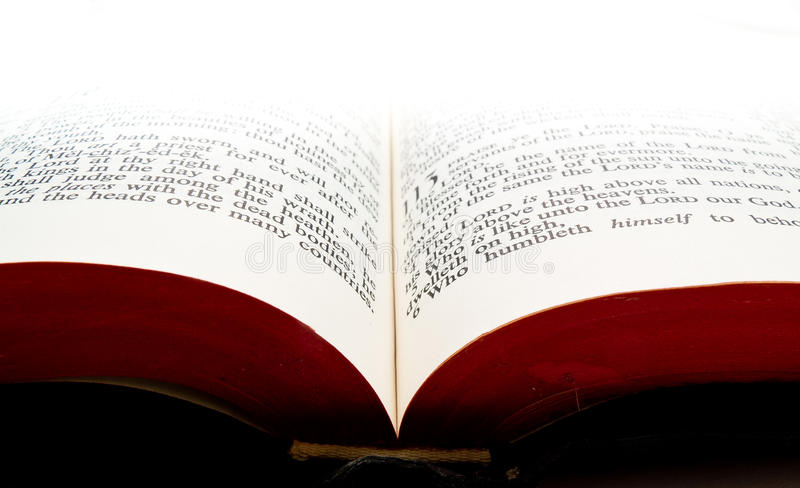 Daniel 12:1-4
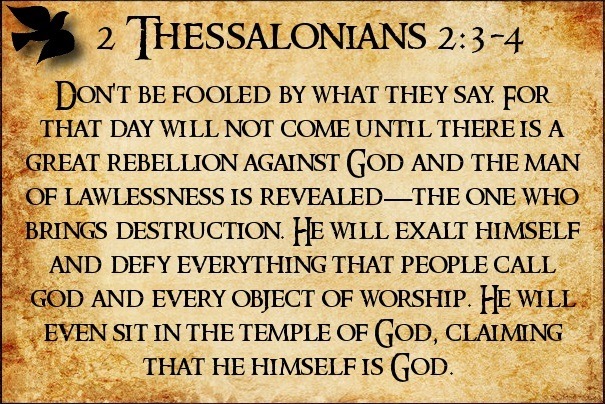 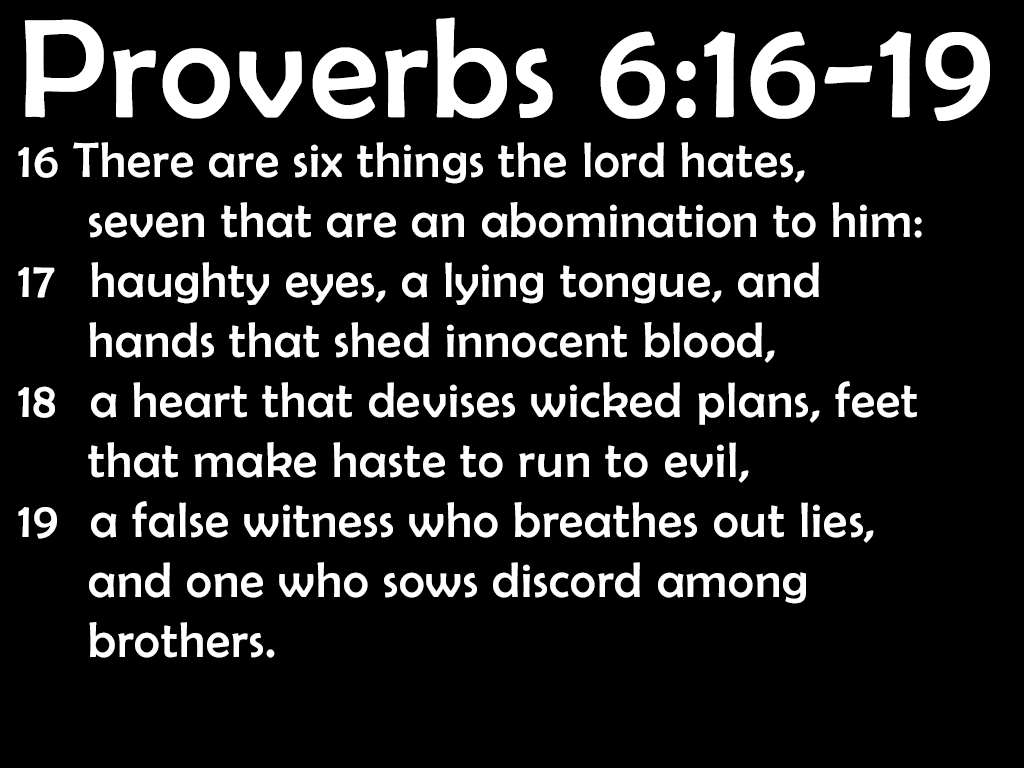 What am I to believe?
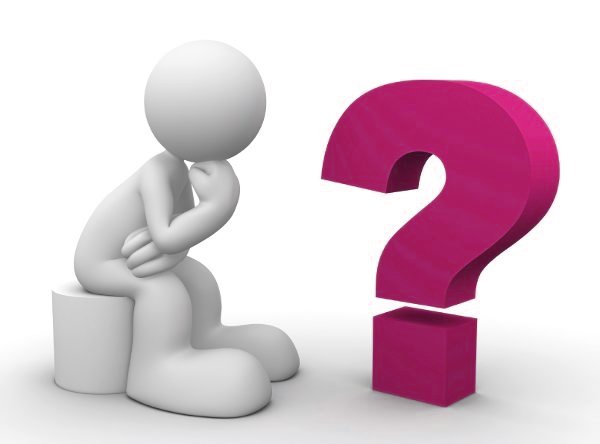 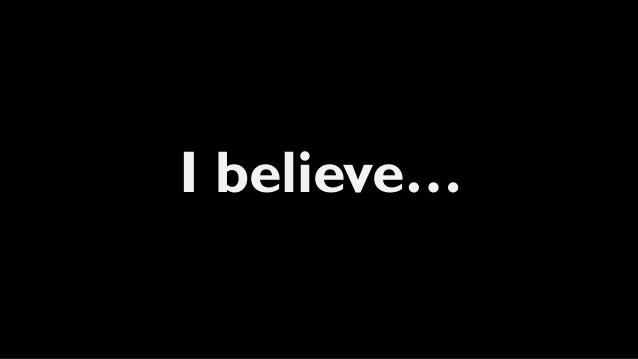 All authority comes from God!
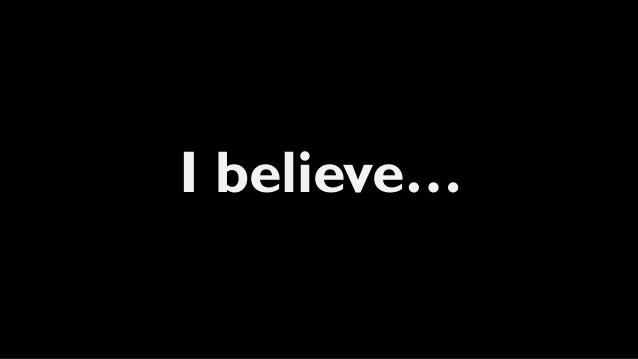 God’s providence does not
Equal God’s approval.
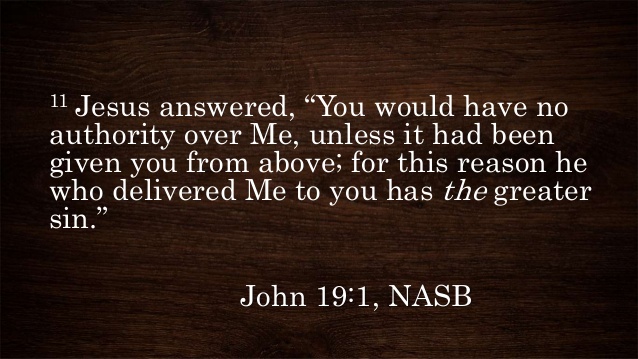 John 19:6
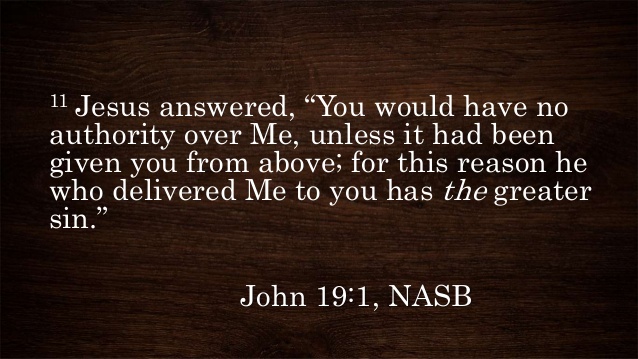 No man takes my life, but I give it up freely
John 10:14
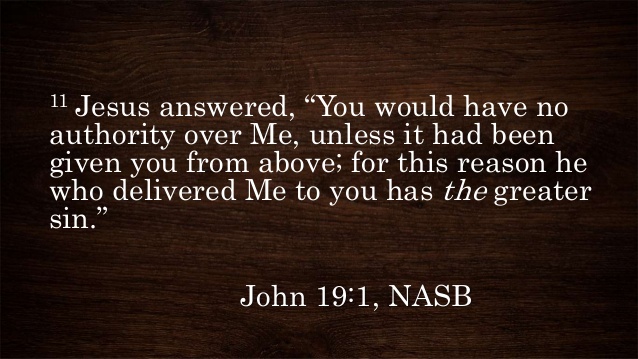 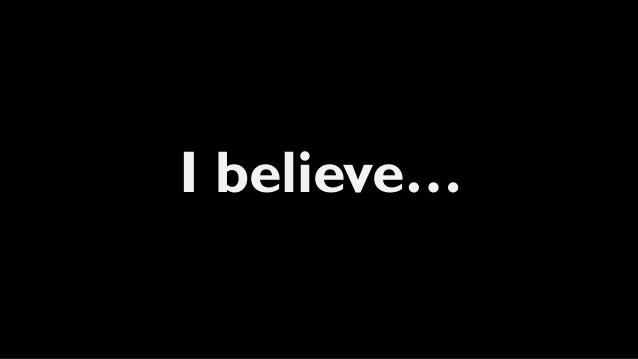 We were created for 
such a season as this.
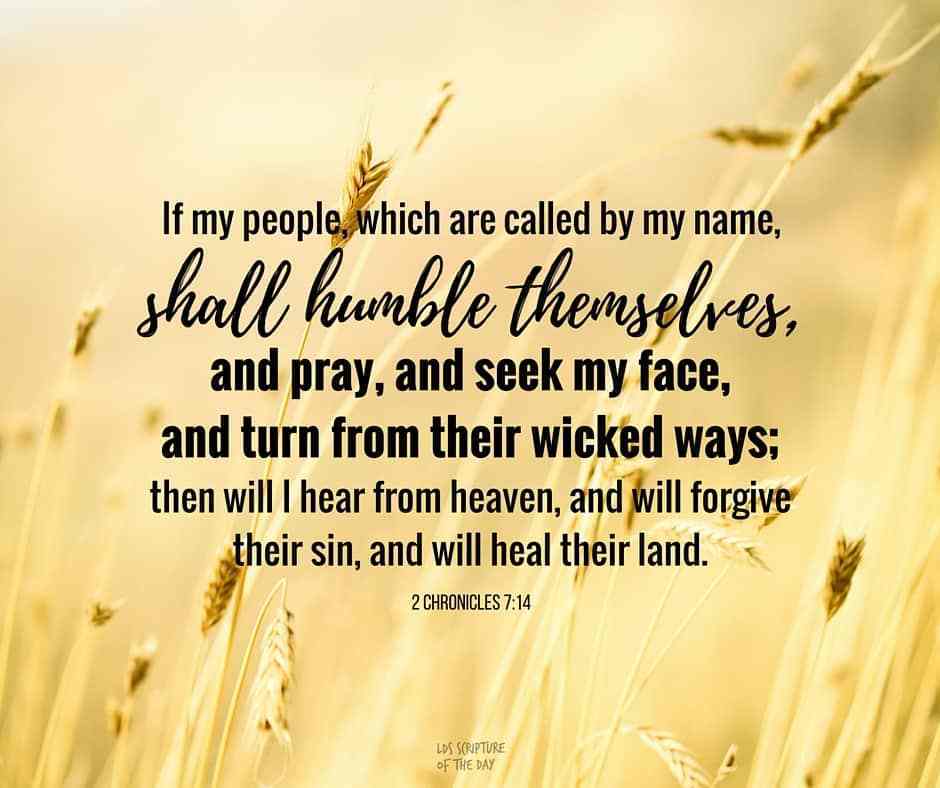 If we could just see the bigger picture!
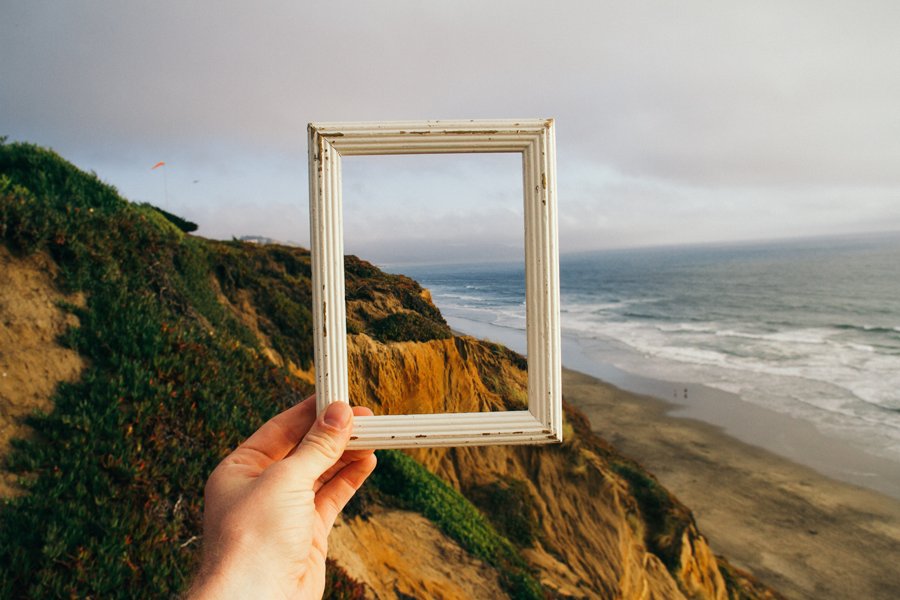 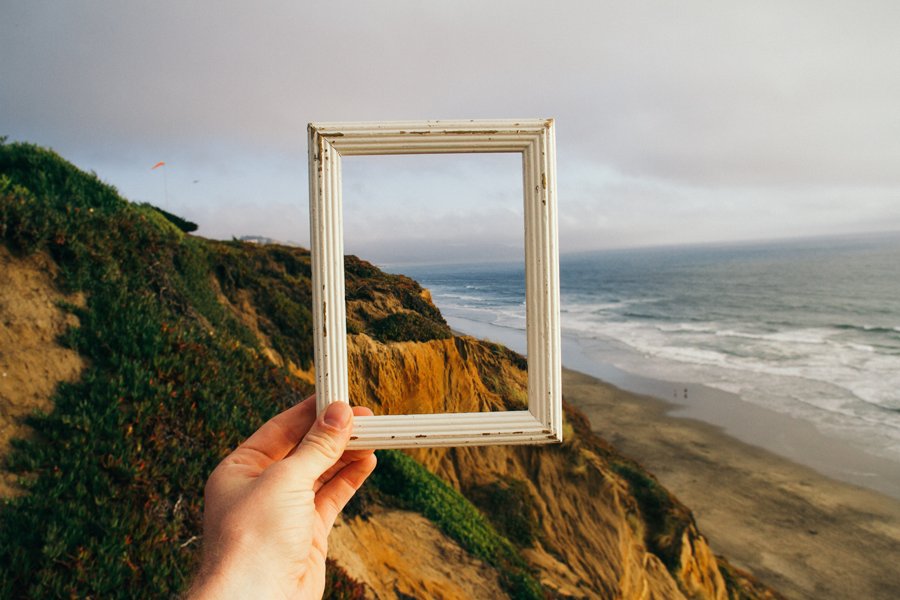 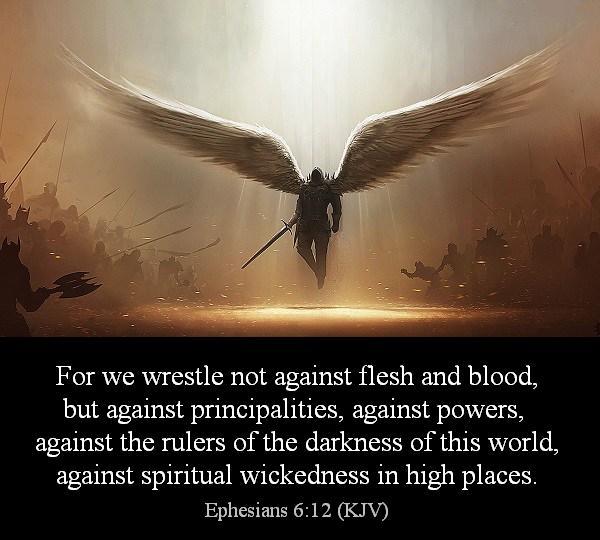 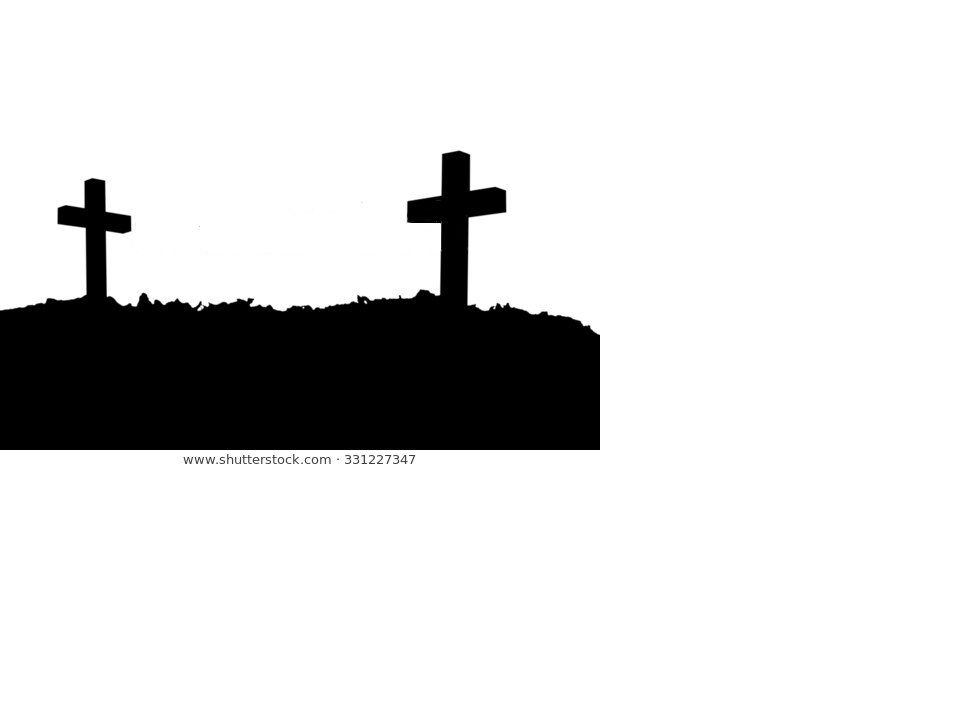 Focus as a family on what we each hold in common with God’s Word, and each other, and not on what we don’t.  John 17
What Should Christian’s Do?
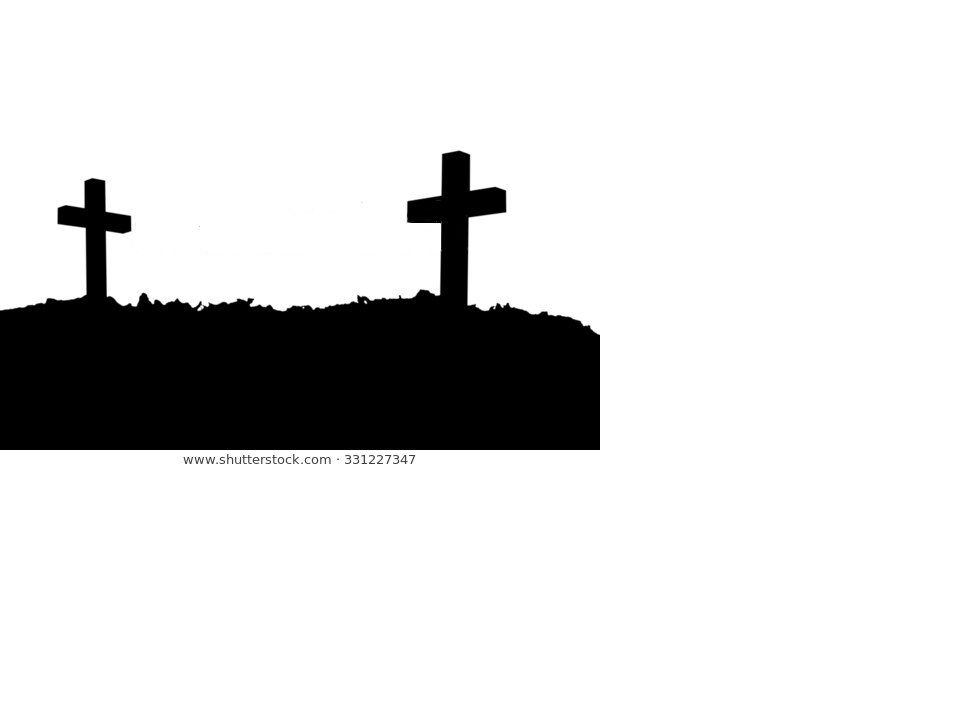 Strive for peace with all men, inasmuch as it is within your power to do so. 
Rom. 12:8, Heb. 12:14
What Should Christian’s Do?
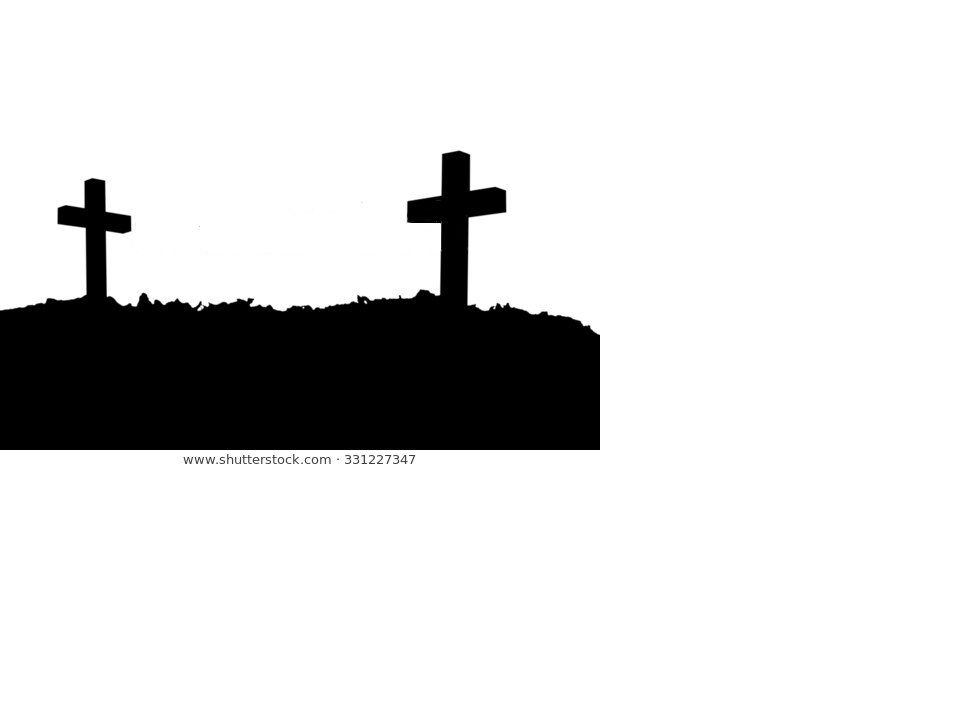 Continue to do the good work God gives us to do. And know, that there is no greater work than evangelism.
What Should Christian’s Do?
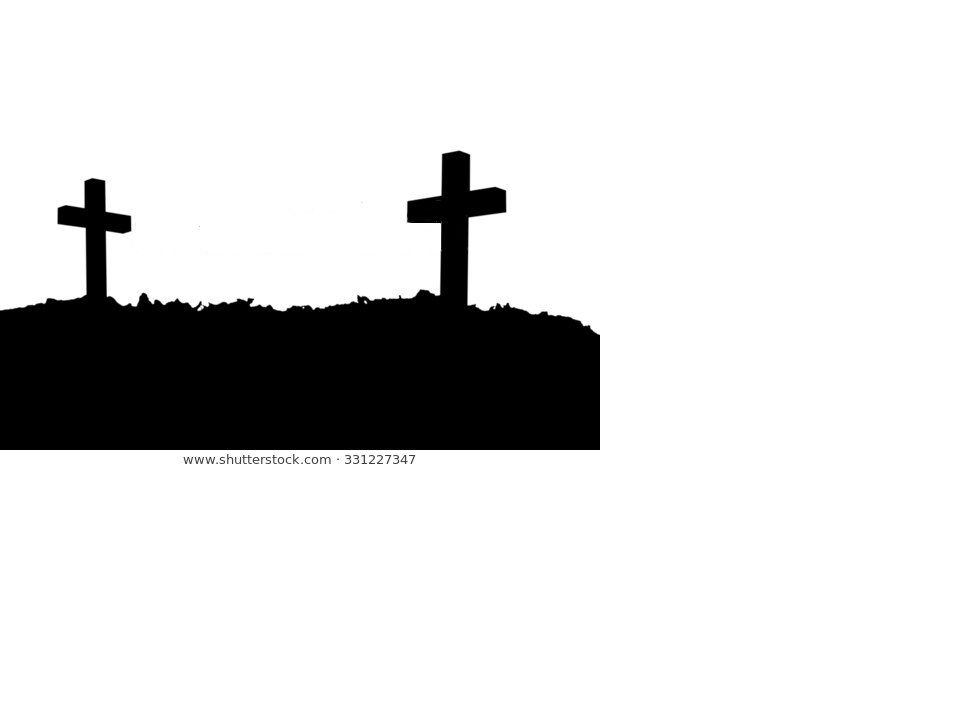 Do not become weary in doing good.
Galatians 6:9
What Should Christian’s Do?
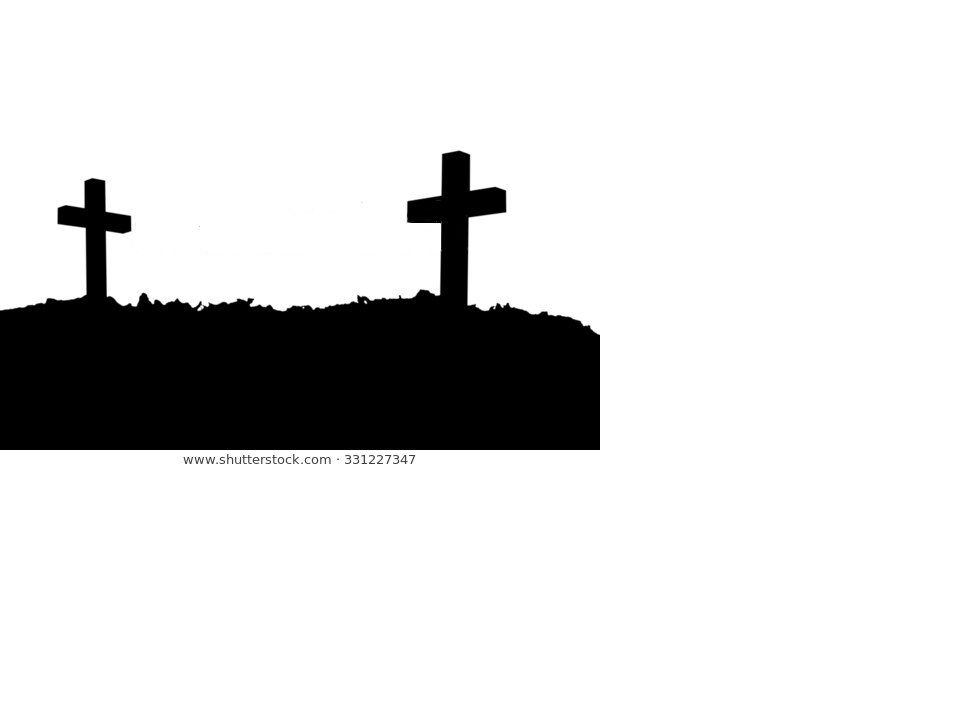 Avoid those who want to stir up dissension and are divisive. 
Romans 16:17-18, 1 Cor. 1:10-13, Titus 3:9-11
What Should Christian’s Do?
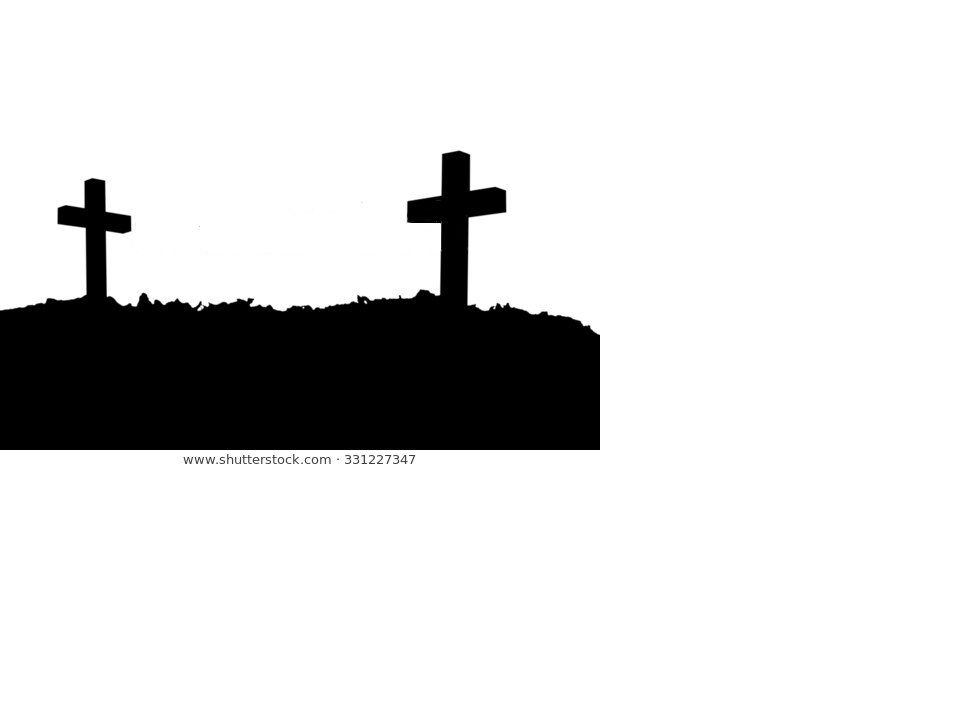 Keep in mind who the real enemy of God is, and what the devil is seeking to do. 
1 Peter 5:8
What Should Christian’s Do?
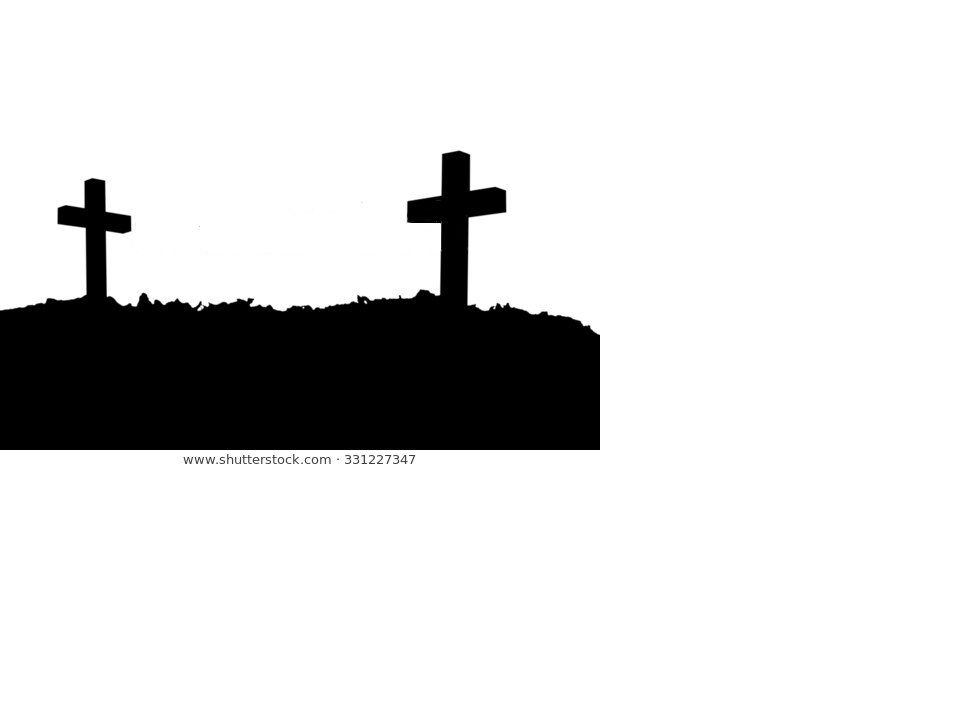 Pray for the Holy Spirit’s help in the battle to stay faithful, fruitful and free from the entanglements of the flesh. Hebrews 12:1
What Should Christian’s Do?
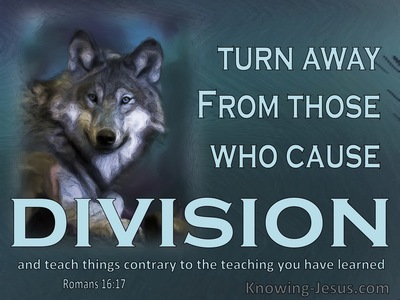 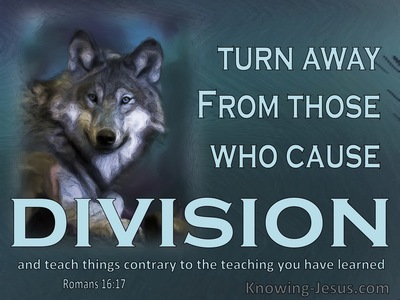